Manual för nedladdning 
av GeoSuite borrhål från 
BGA Branschens Geotekniska Arkiv
Villkor måste accepteras före nedladdning
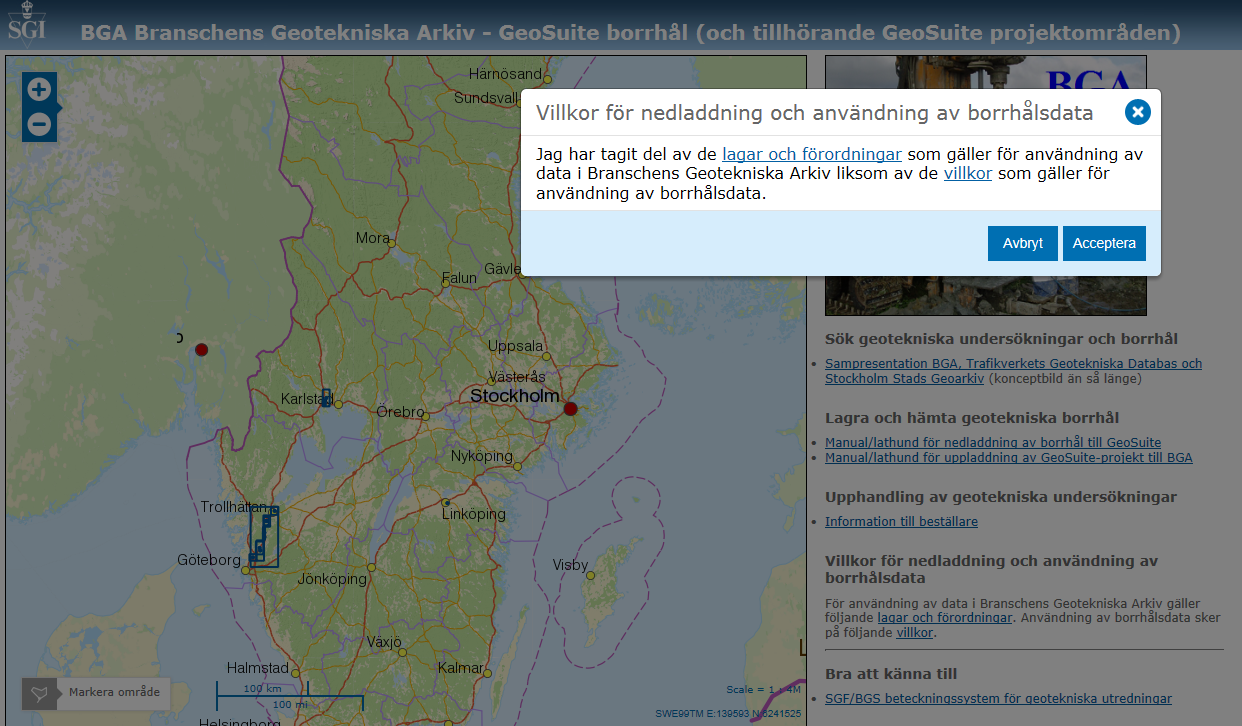 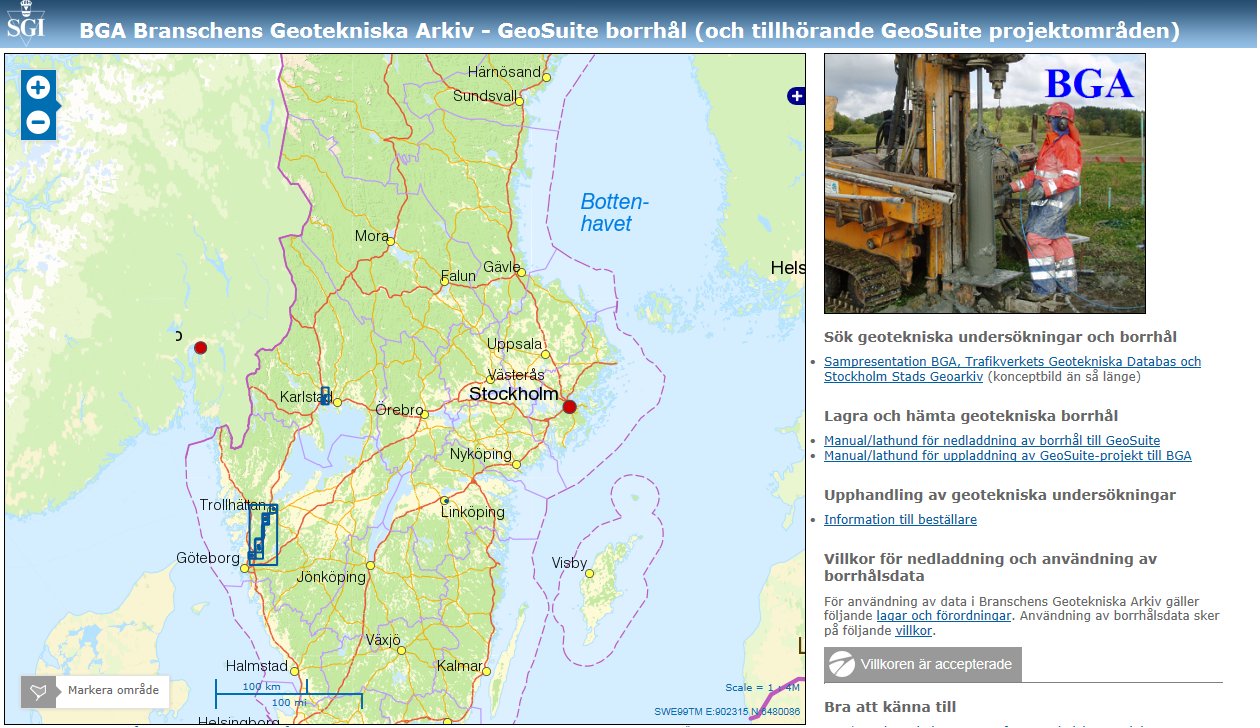 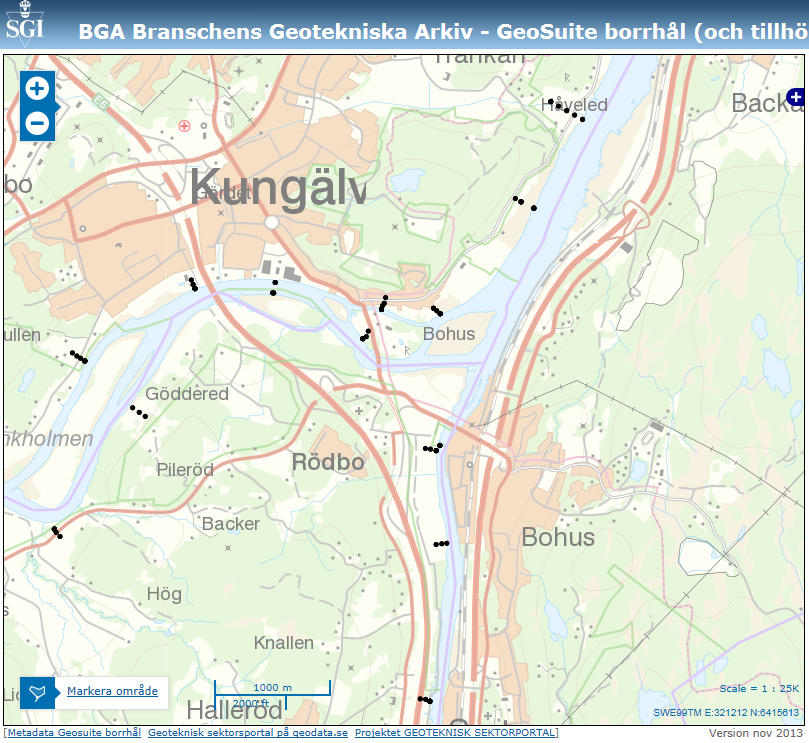 Nedladdningsfunktionen aktiveras när man zoomat in till 1:25.000 (vilket sammanfaller med när GeoSuite borrhål börjar visas  i stället för GeoSuite projektområde)
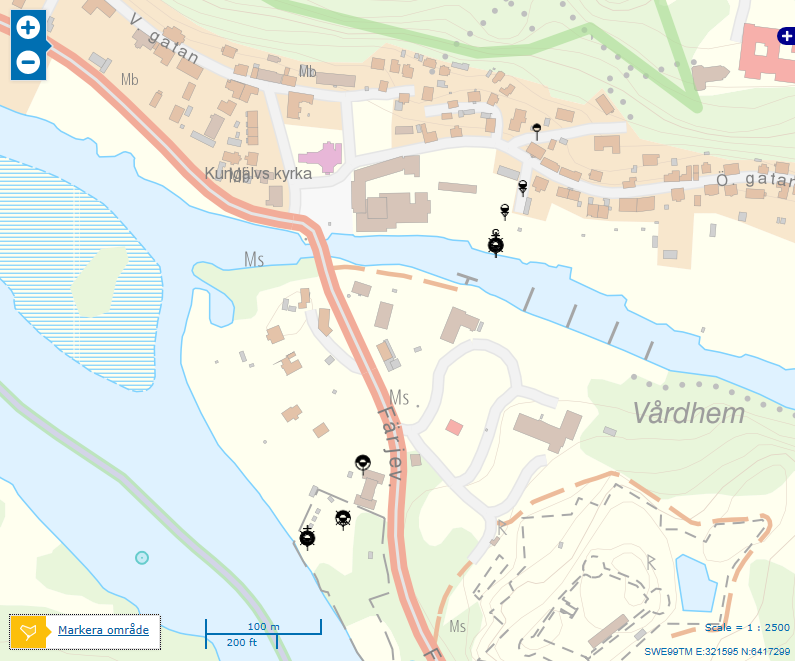 Tryck på denna – verktyget blir gult och möjligheten att rita sätts igång
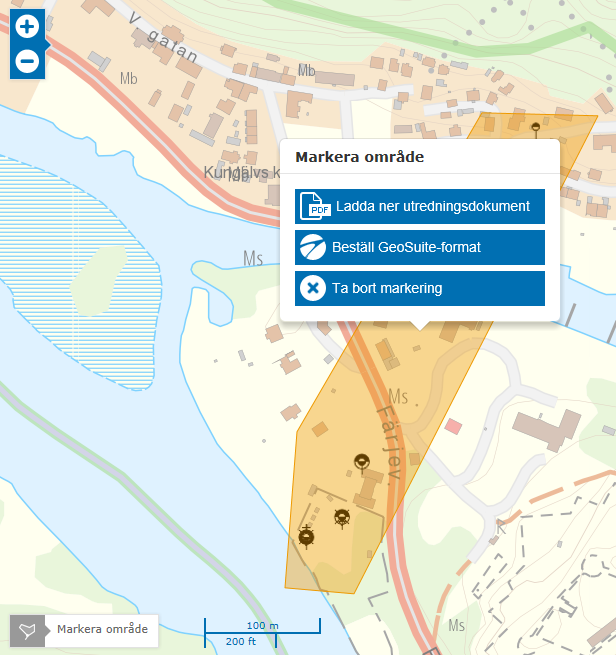 Rita med vänster mustangent, avsluta med dubbelklick  en popup-menu kommer upp
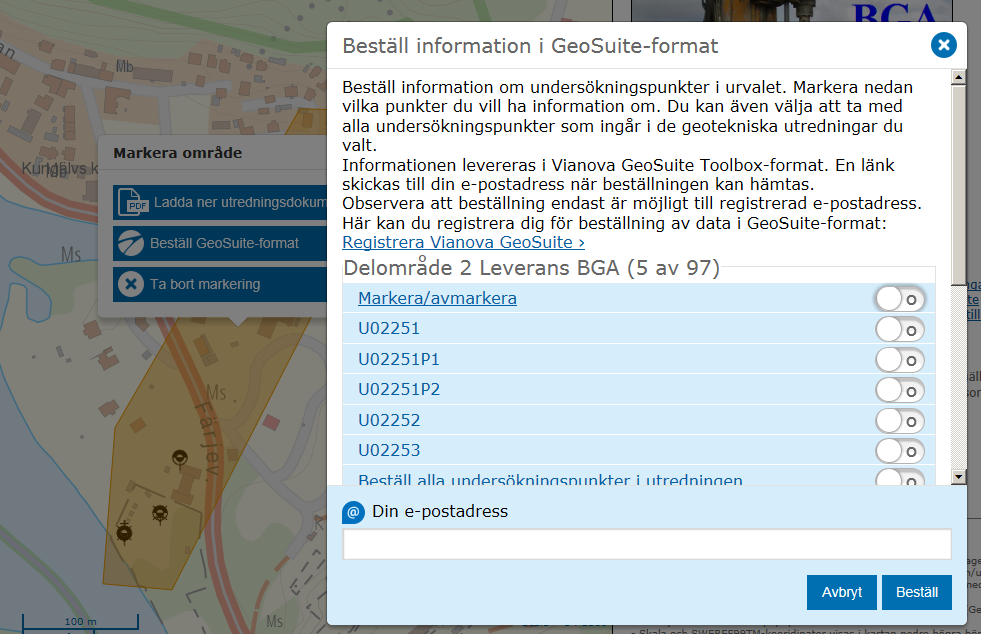 …eller alla borrhål i utredningen = hela GeoSuite-projektet (i det här fallet Delområde 2)
Välj att ladda ner markerade borrhål…
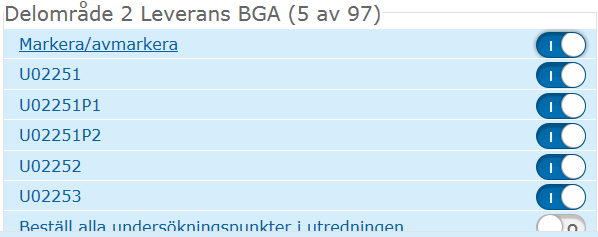 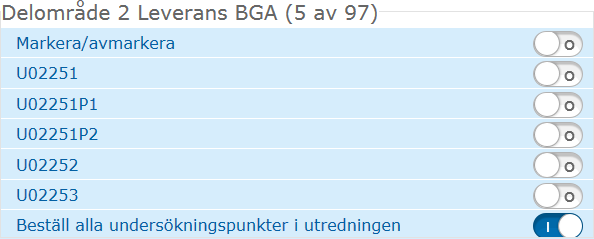 Skriv in din epostadress och tryck på beställ
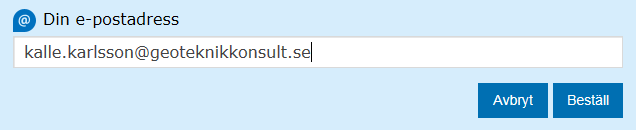 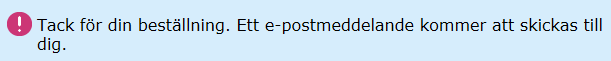 Inom ett tag (beroende på antal borrhål – använd 3 minuter som tumregel för 100 borrhål) får du ett mail
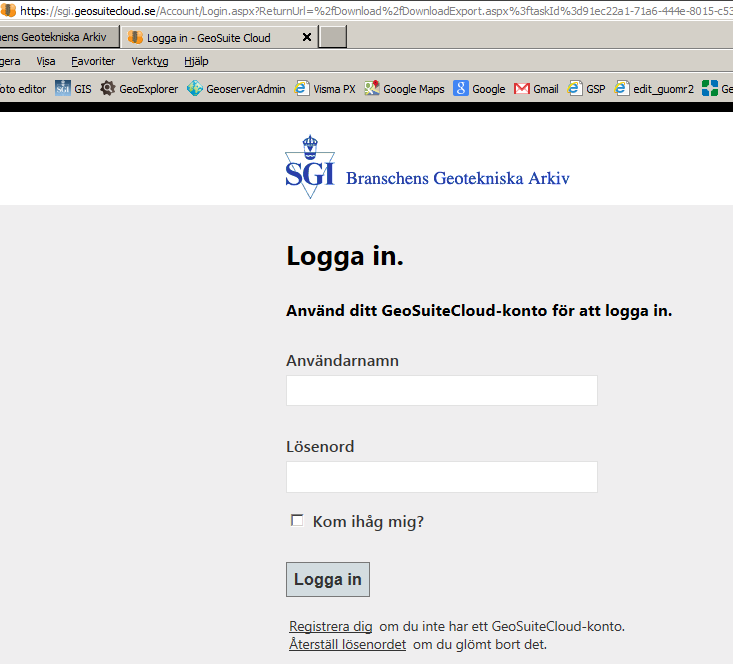 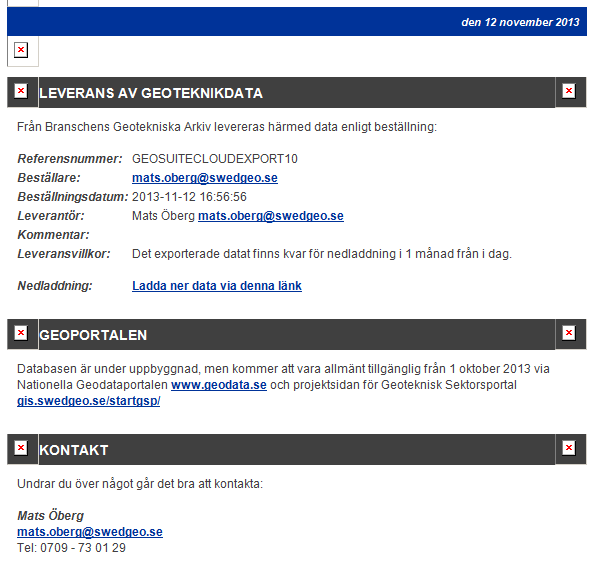 kalle.karlsson@geoteknikkonsult.se
Ladda ner data via denna länk  Du kommer till en GeoSuiteCloud inloggningssida där du sedan tidigare har registrerat ett konto (eller så gör du det här)
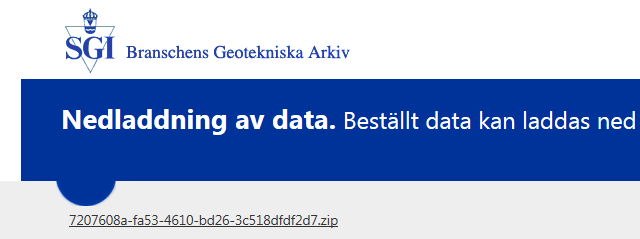 Ladda ner zip-filen, lägg den på disk och packa upp. 
I den uppackade zip-filen ligger en *.dbsx-fil
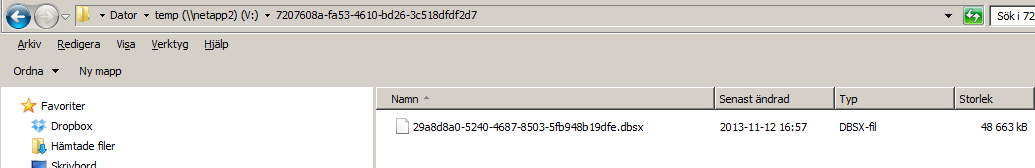 Inläsning i GeoSuite (import av dbsx-filen till en arbetskatalog)
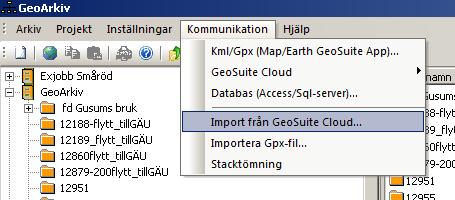 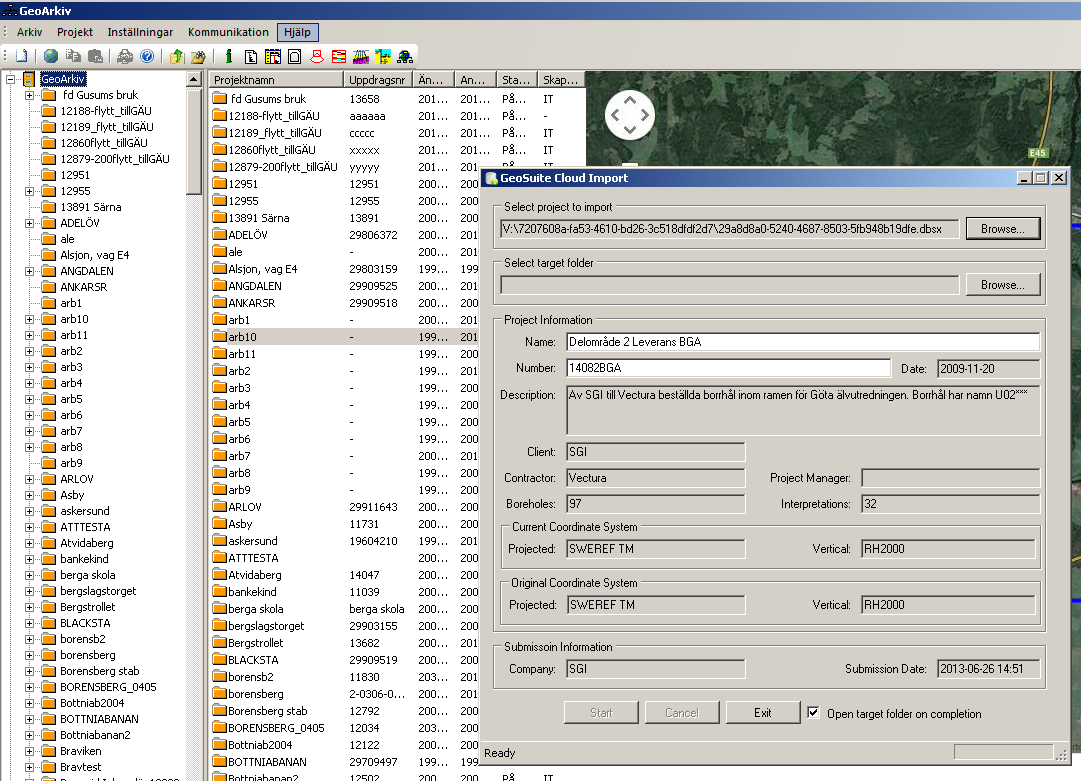